Finding Alternative Responses to Conflict
Belinda Waldron, M.Div.
agenda
Introductions
Intentions 
Sculpting Activity
Debrief 
Takeaways
Evaluations
Sculpting: debrief questions
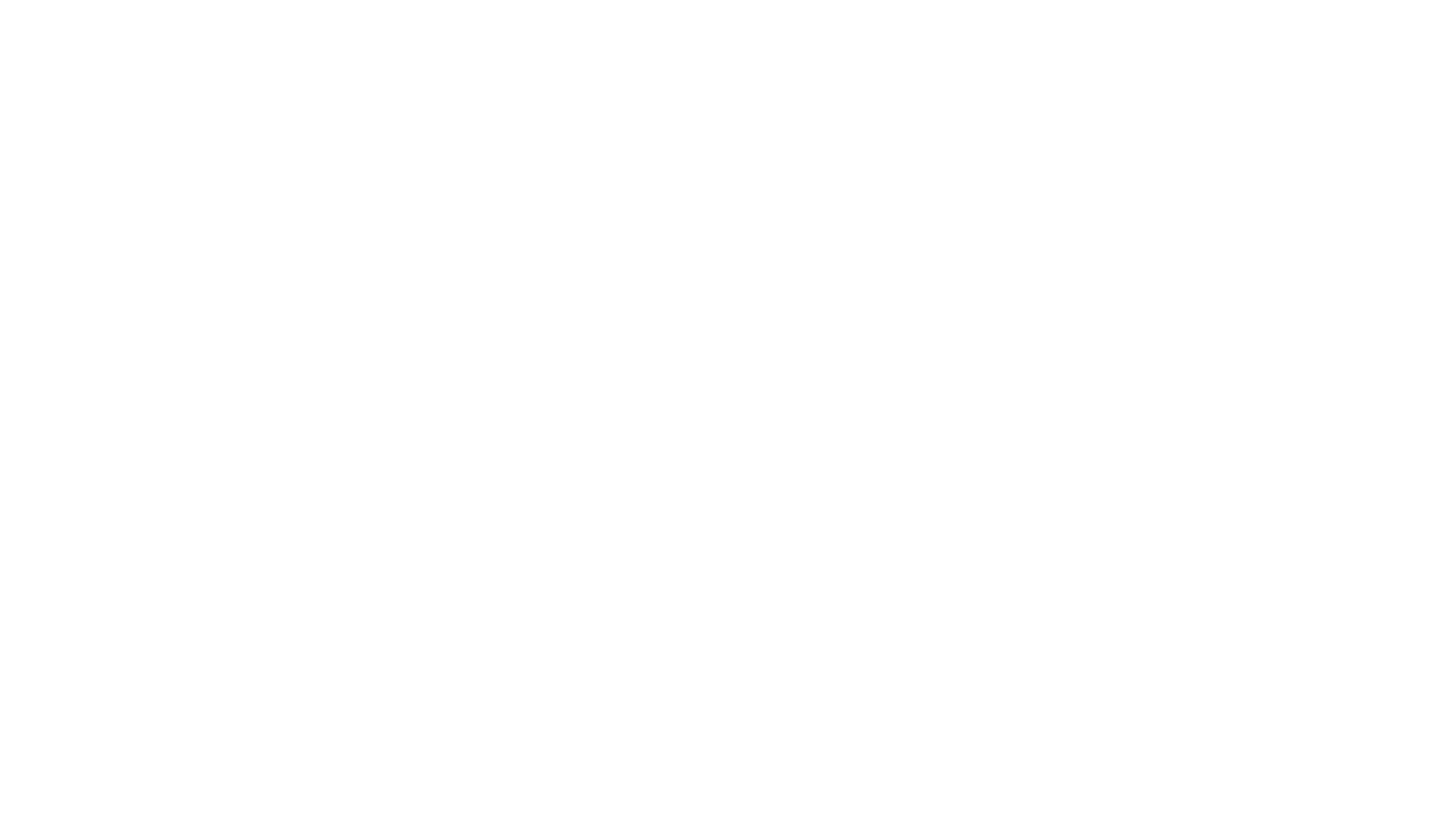 What did it feel like to play that character?

How did you feel when you heard…?

Could you identify with your character?

What did you learn about conflict? 

What did you see about what builds or limits positive relationships?

Group members, what were your impressions?
After debriefing, begin a new scenario and change roles.
Sculpting: debrief questions
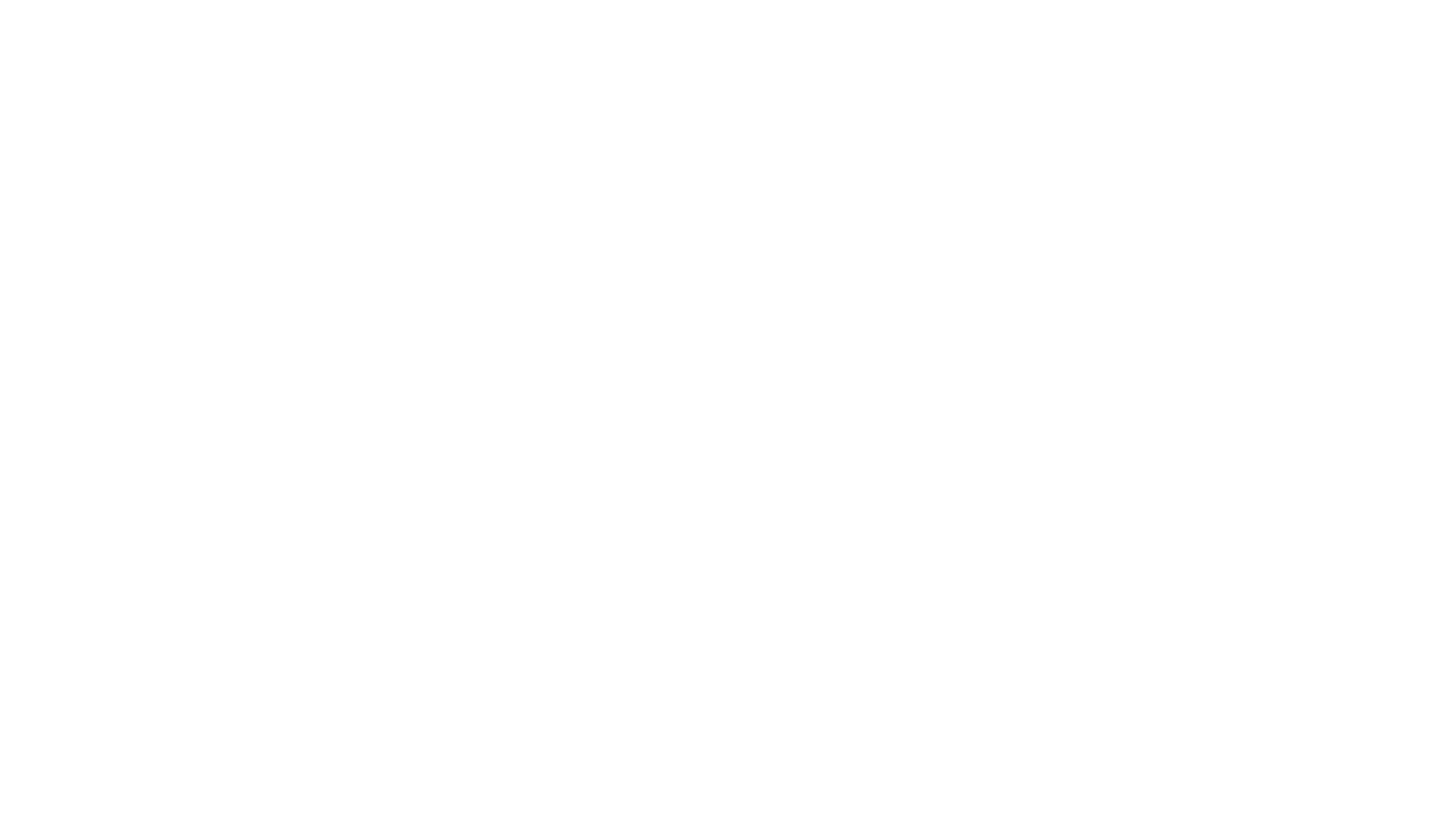 What did it feel like to play that character?

How did you feel when you heard…?

Could you identify with your character?

What did you learn about conflict? 

What did you see about what builds or limits positive relationships?

Group members, what were your impressions?
Lenses

Power
Assertiveness
Principles/beliefs/values
Taking a stand
Caring for self & others
After debriefing, begin a new scenario and change roles.
agenda
Introductions
Intentions 
Sculpting Activity
Debrief 
Takeaways
Evaluations 

Thank you for contributing your insights today!